Государственное автономное стационарное учреждение социального обслуживания 
«Кемеровский дом-интернат для престарелых и инвалидов»
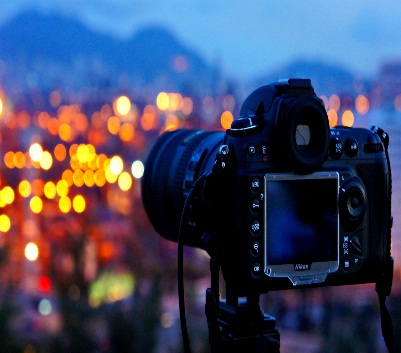 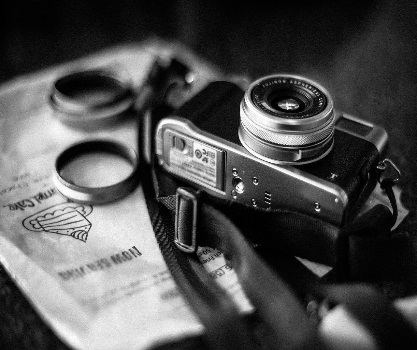 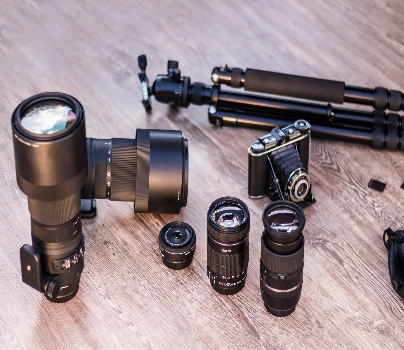 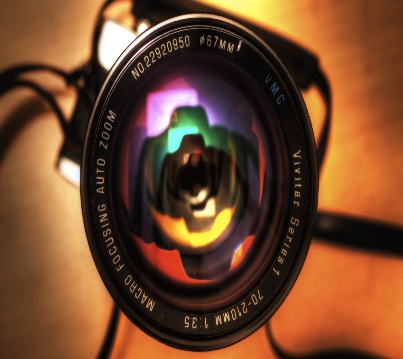 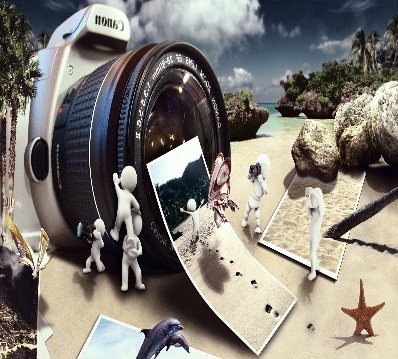 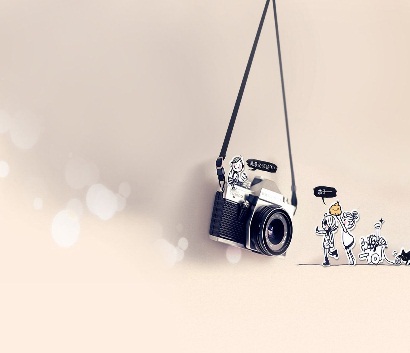 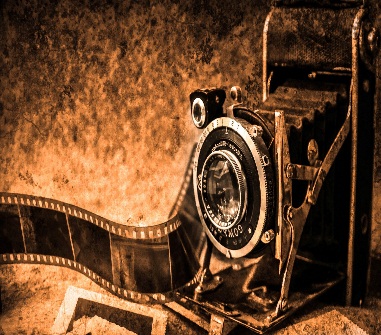 Фотоклуб 
«В объективе красоты»
Цель:

реализация творческого потенциала и самовыражения получателей социальных услуг
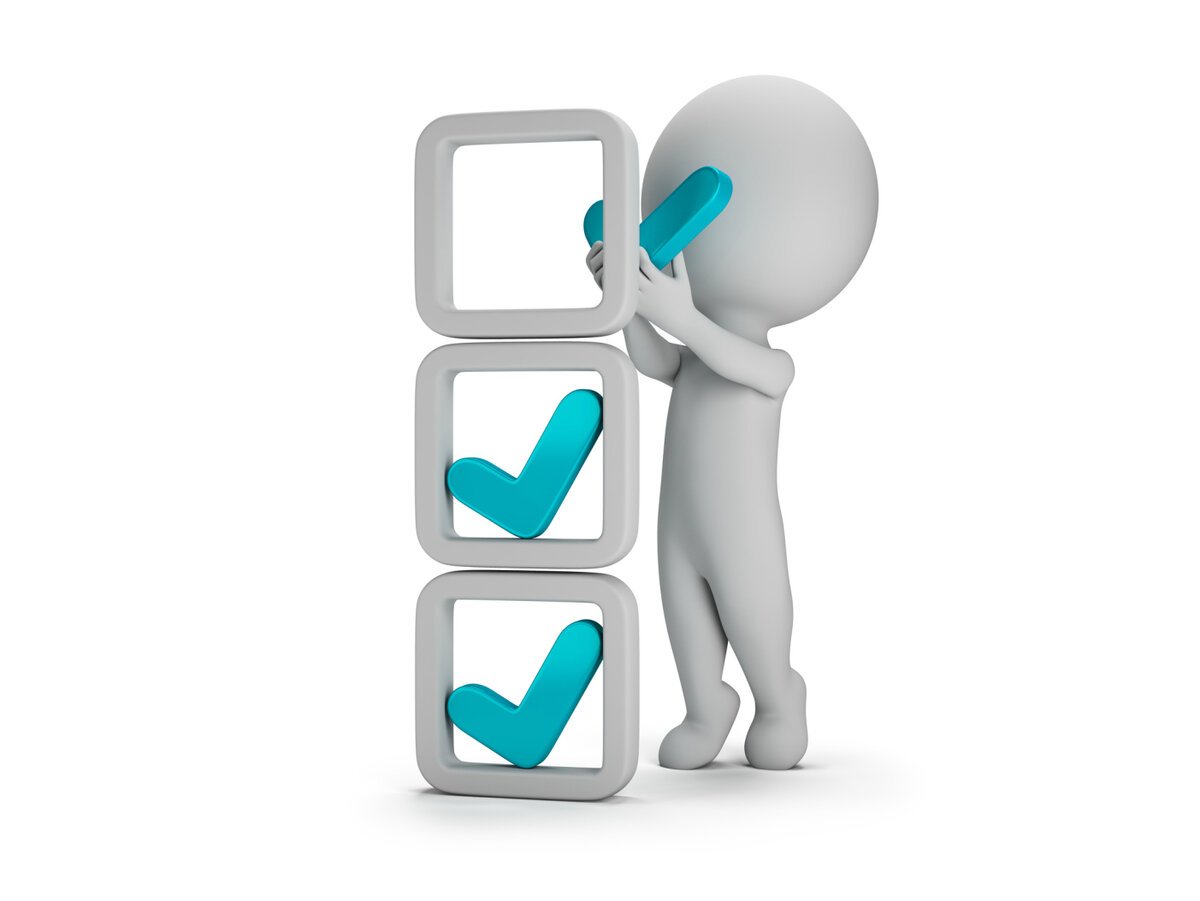 Задачи:

- социально-психологическая адаптация людей старшего возраста к условиям проживания в учреждении,

- обучение основам фотодела,

- повышение коммуникативного потенциала
Место проведения занятий: музей учреждения.

Возраст участников фотоклуба: от 60-81 года.
Механика
Работа клуба подразумевает закрытое членство. 

Поэтапный процесс обучение основам фотодела.

Закрепление теоретических знаний на практике.

Периодичность занятий: 2 раза в неделю (2 часа).

Обучающий курс фотоклуба рассчитан на 3 месяца.
Целевая аудитория:

получатели социальных услуг старшего возраста
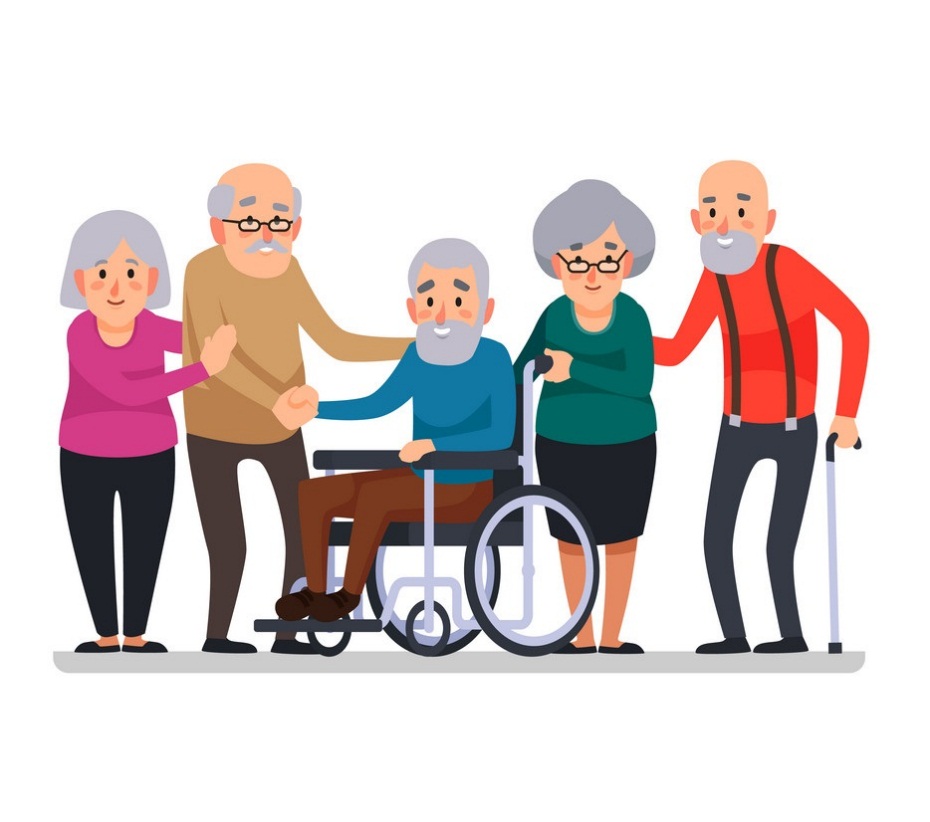 Основные этапы реализации практики
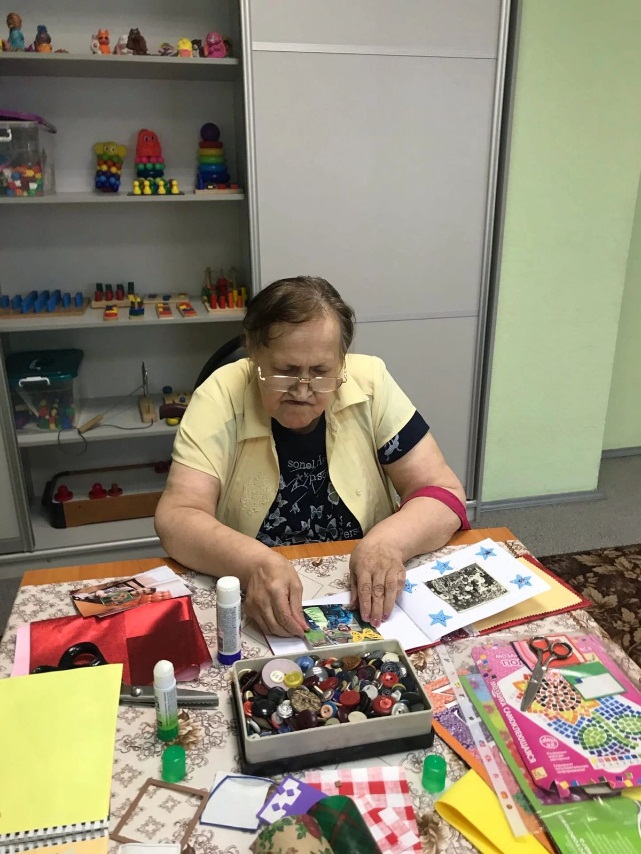 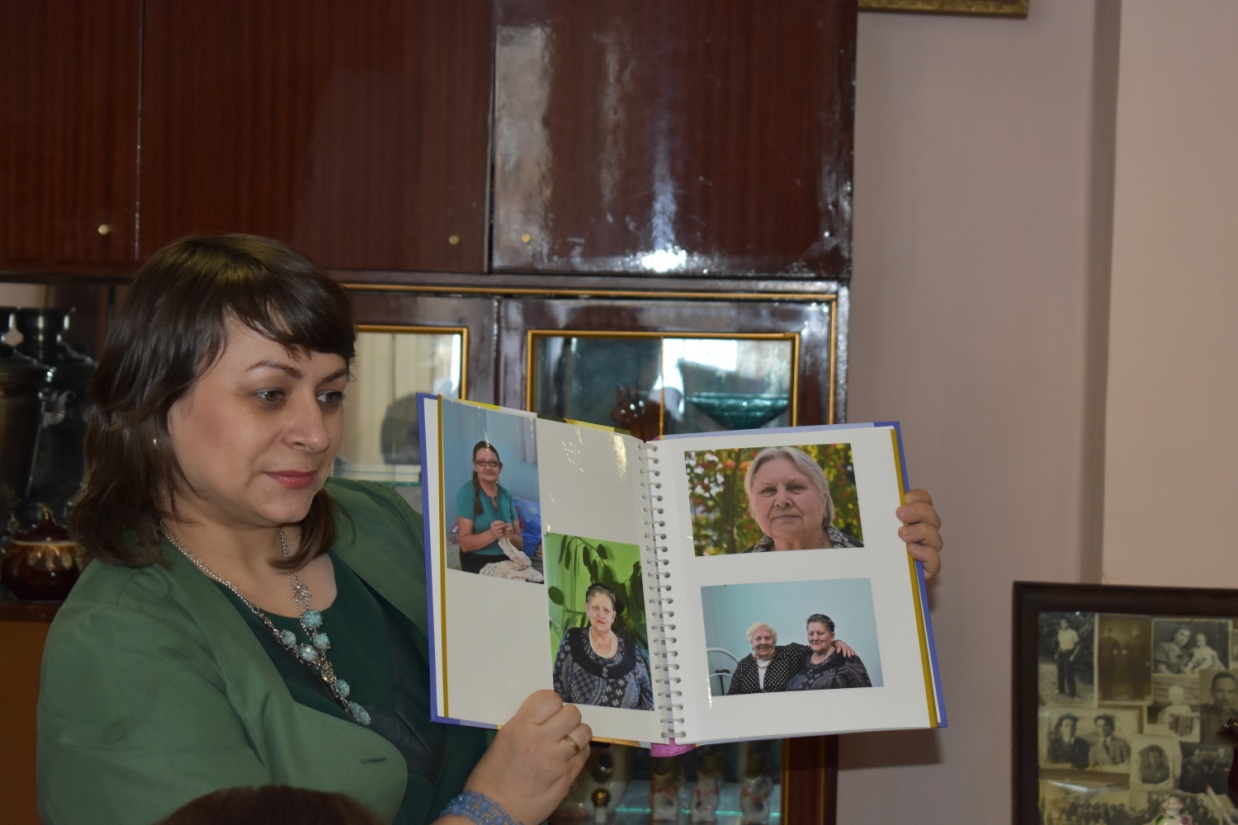 Подготовительный этап (1 месяц):
	- разработка программы работы фотоклуба,
	- определение числа участников фотоклуба,
	- подготовка оборудования и материалов для занятий

Основной этап (1 месяц):
	- практическое изучение фотодела,
	- знакомство с фототехникой,
	- применение полученных знаний на практике,
	- изготовление фотоальбомов,
	- формирование отчета о результатах работы фотоклуба

Заключительный этап (1 месяц):
	- подведение итогов и оценка результатов работы с членами фотоклуба,
	- организация и проведение фотовыставки в учреждении
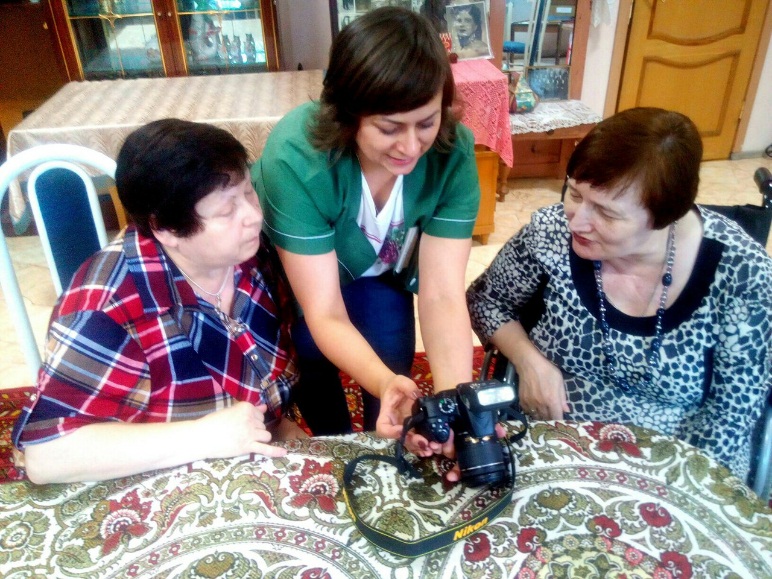 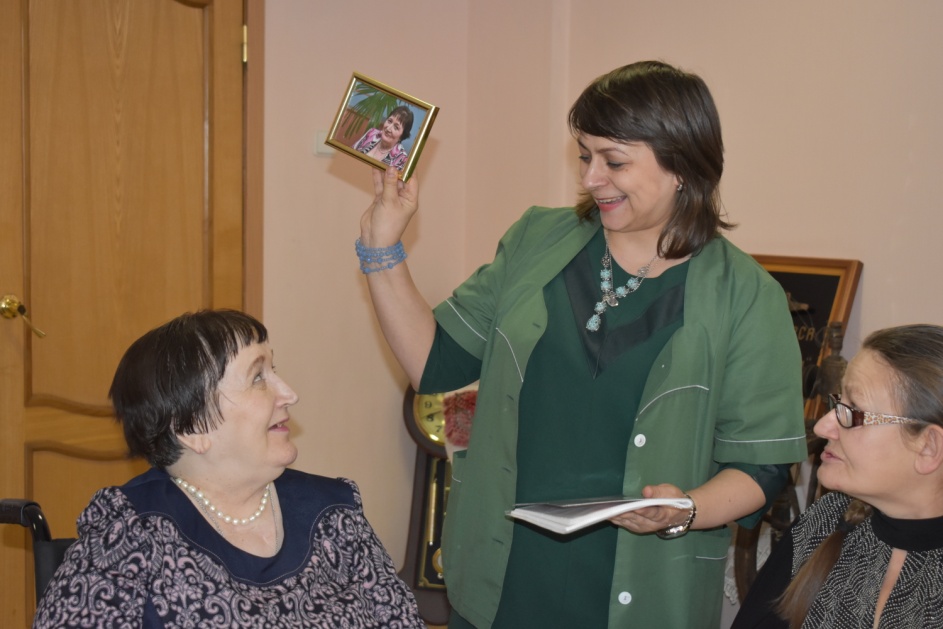 Команда практики
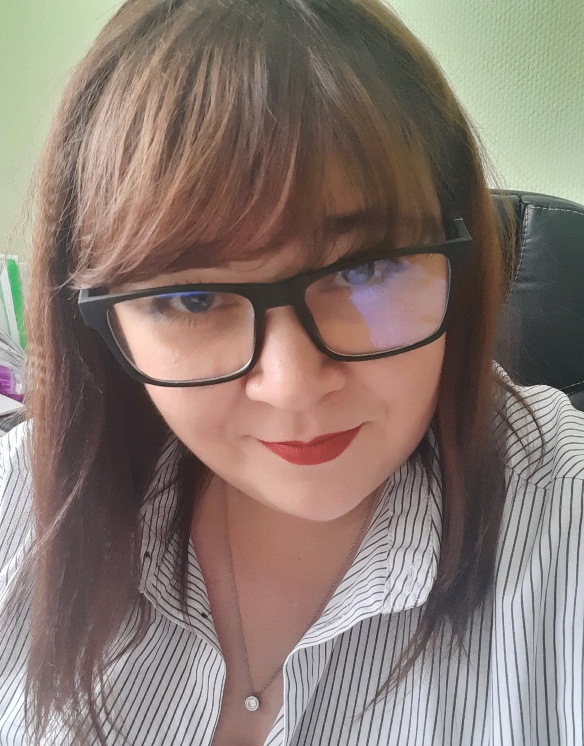 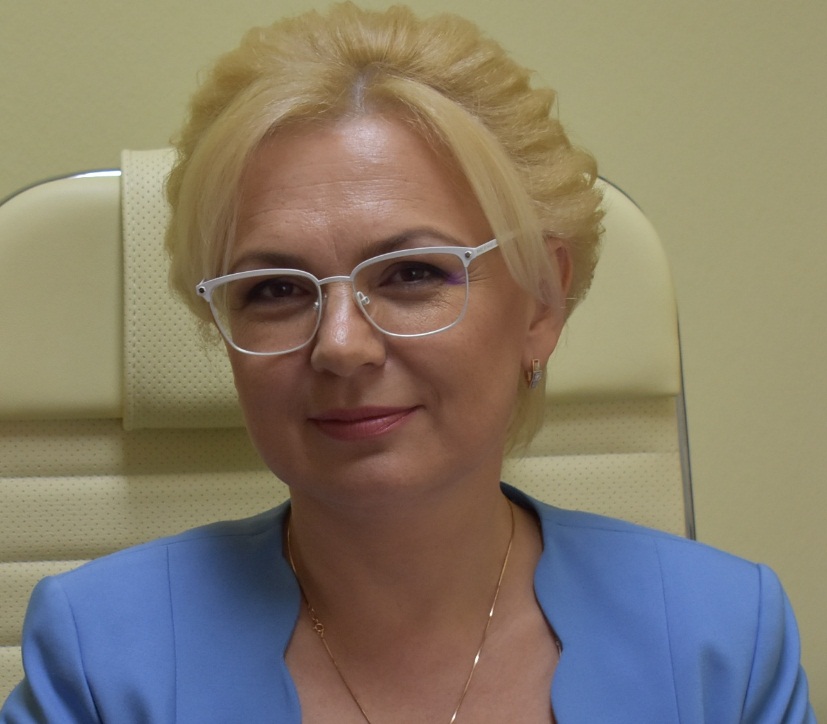 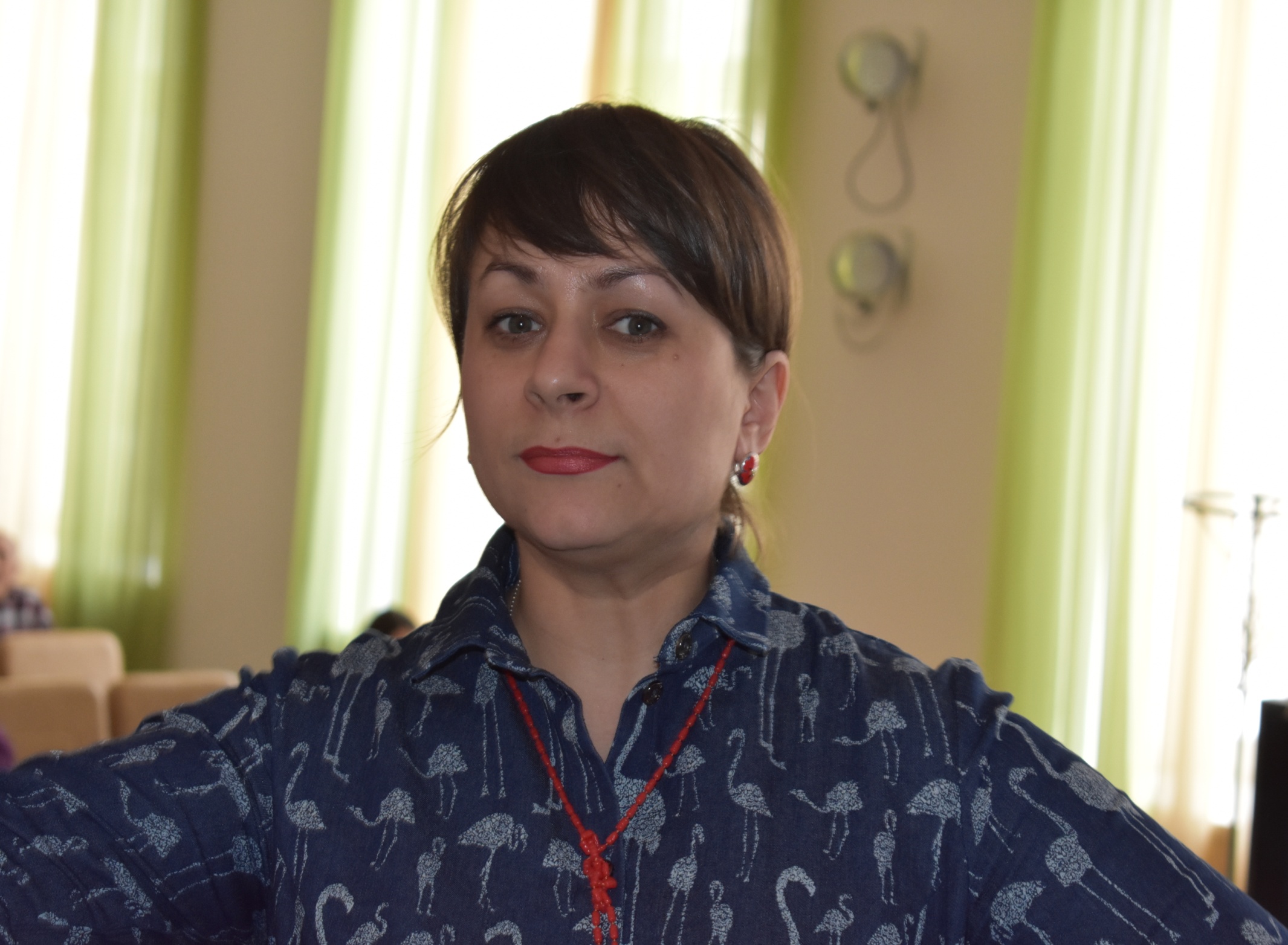 Гончар Татьяна Михайловна, культорганизатор - исполнитель
Москвина Анастасия Анатольевна, заведующий отделением – автор
Соломонова Ольга Геннадьевна, директор - наставник
Наши контакты:
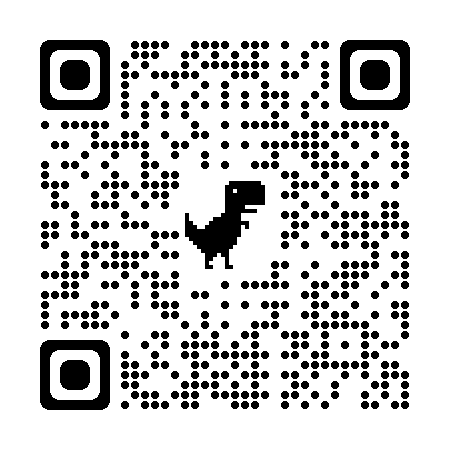 Кемеровская область – Кузбасс, 
Город Кемерово

тел.: 8(3842) 38-41-35, 
еmail: kdi_p@mail.ru,
сайт учреждения: kdi42.ru